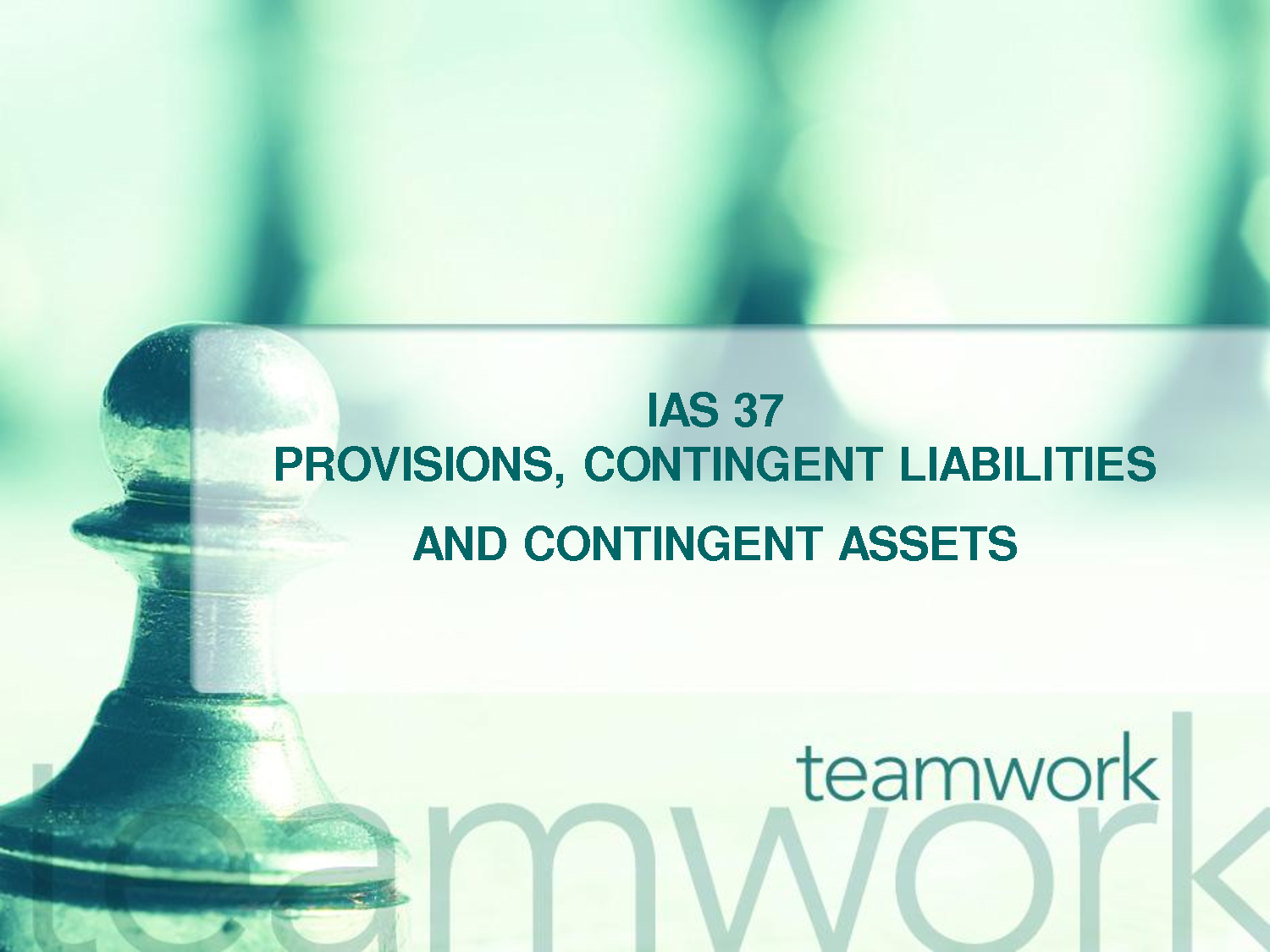 Prepared by Joshua Horne. 2015
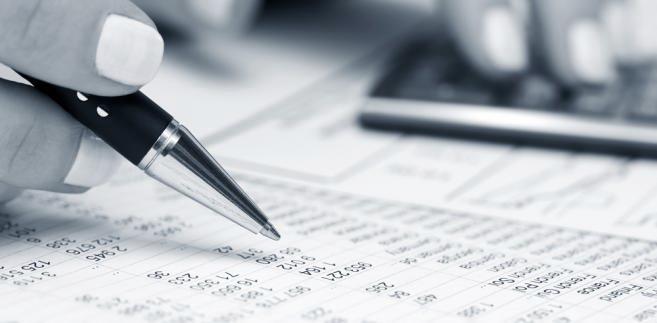 What is a Liability?
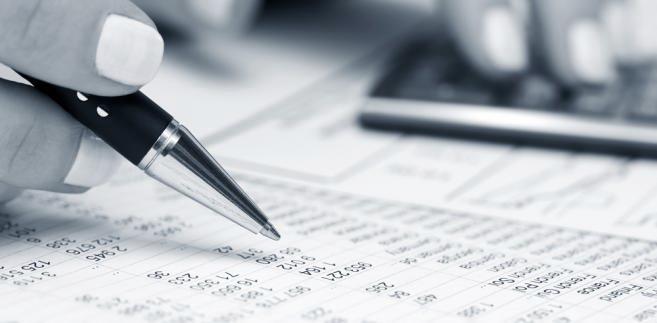 What is a Liability?
IAS 37

‘A present obligation arising from past events, the settlement of which is expected to result in an outflow of resources embodying economic benefits’
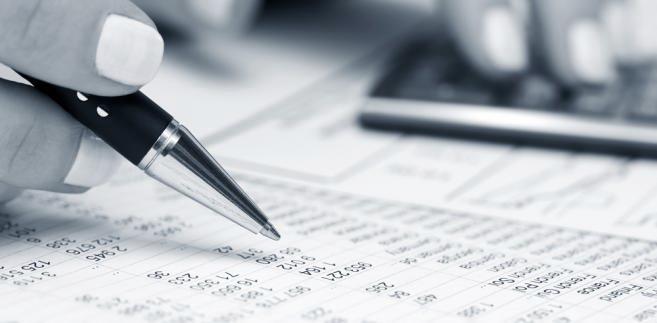 What is a Provision?
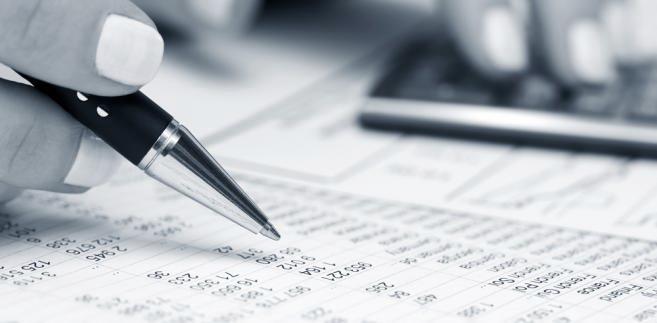 What is a Provision?
IAS 37

‘A liability of uncertain timing or amount’
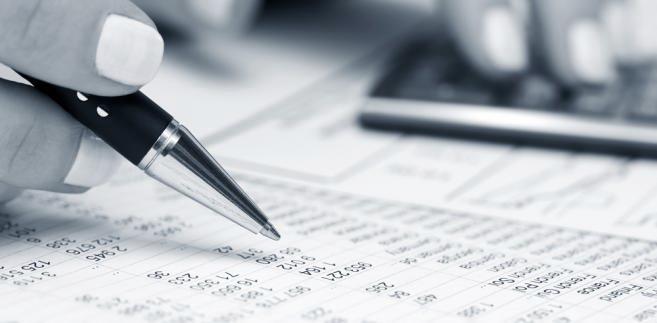 Difference between Liability and Provision?
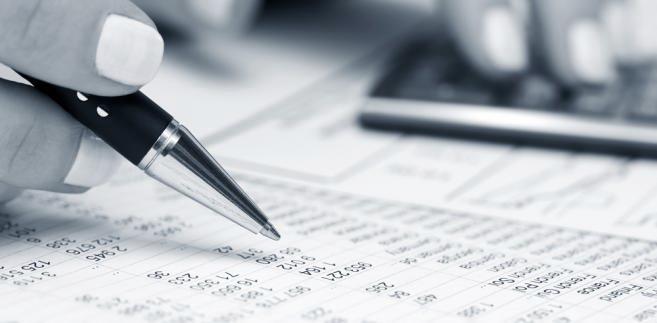 Difference between Liability and Provision?
IAS 37

Uncertainty
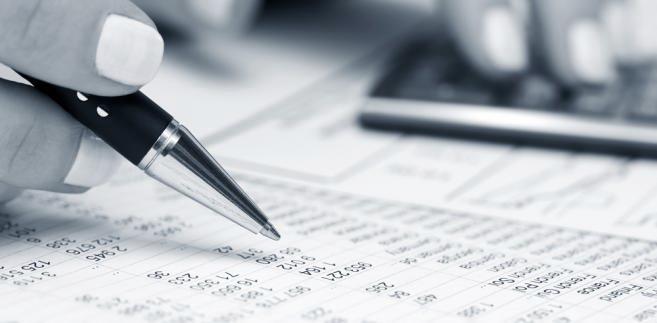 Why is IAS 37 needed?
IAS 37

Stops possibility of Creative accounting
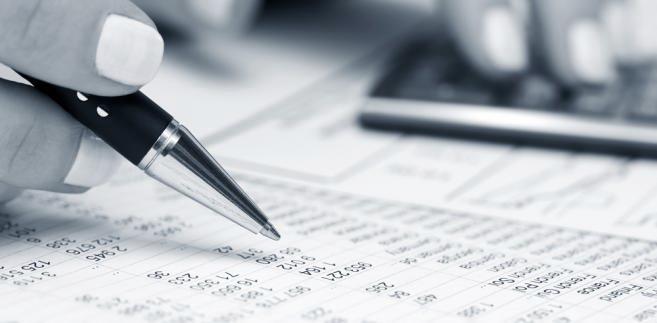 Why is IAS 37 needed?
IAS 37

Stops possibility of Creative accounting

Why is this a problem?
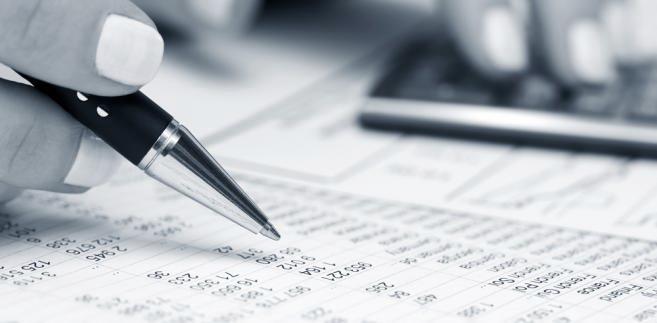 Recognising a Provision
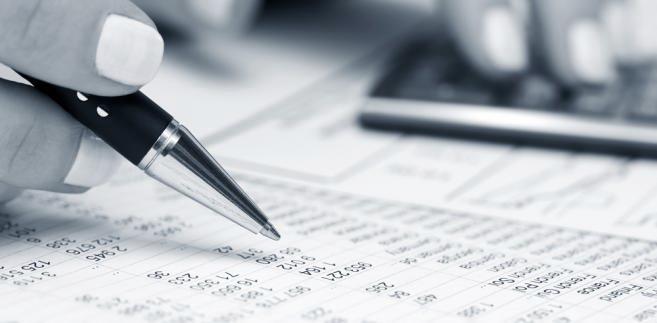 Recognising a Provision
IAS 37

IAS 37 states that a provision should be recognised when:
An entity has a present obligation as a result of a past event
It is probable that an outflow of resources will be required to settle the obligation
A reliable estimate can be made of the obligation
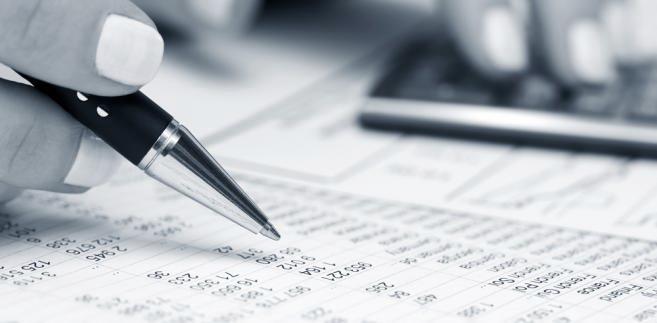 Obligation
IAS 37
If there is an obligation for the transferring of benefits, entity cannot avoid making payment.

*Legal

*Constructive
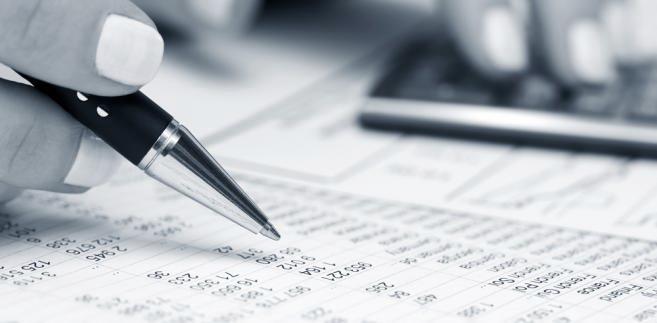 PG 217 – Task 6TEXT
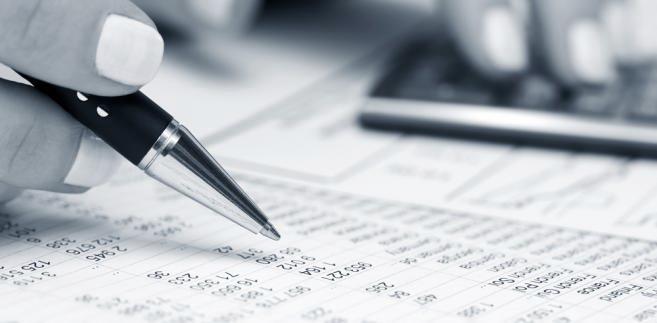 How to measure?
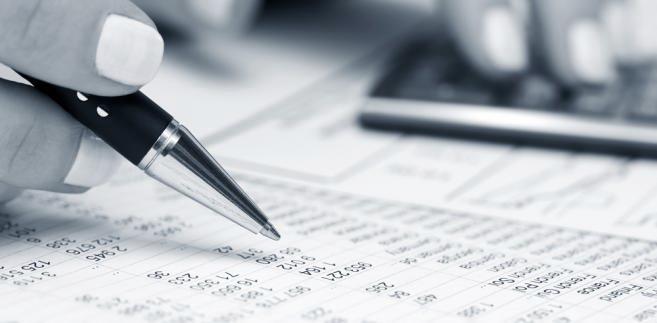 How to measure?
IAS 37
The amount recognised should be the best estimate. 
Risks, uncertainties and future events should be taken into account. 
Should be reviewed at the end of reporting period and adjusted if needs be. 
A provision should only be used for expenditures that were originally recognised.
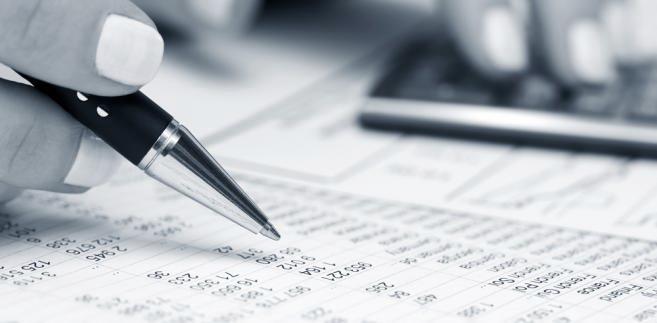 Contingent Liabilities
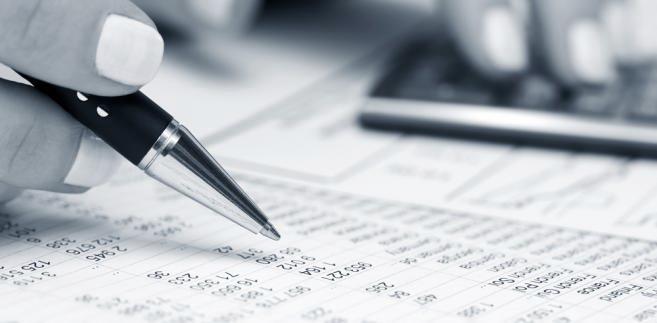 Why Contingent?
IAS 37


Entity is uncertain on the obligation
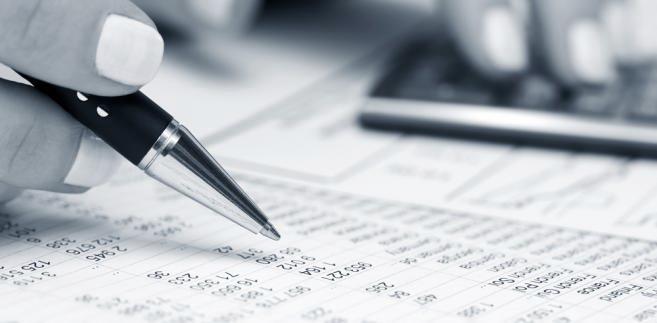 Contingent Liabilites
IAS 37
IAS 37 states that a contingent liability does not meet the recognition criteria but should disclose unless remote
A contingent liability is a potential liability...it depends on a future event occurring or not occurring.
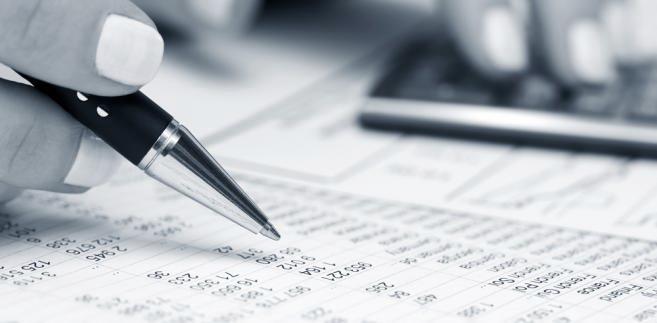 Contingent Assets
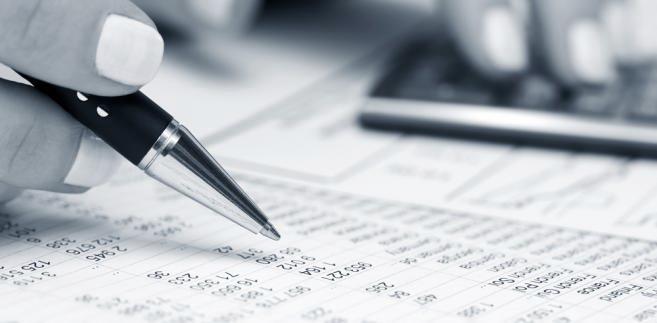 Contingent Assets
IAS 37
Same scenario as Contingent Liabilities


Like with liability, should not be recognised
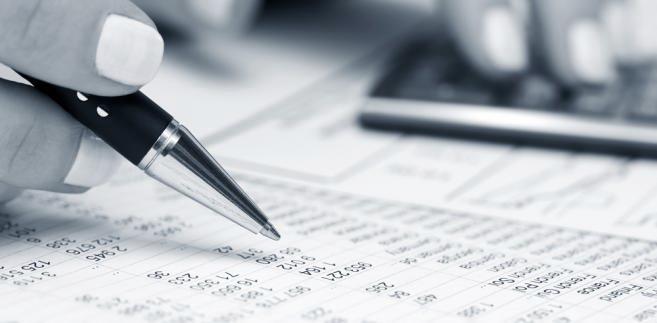 Disclosure
IAS 37
For each class of provision 
The carrying amount at the beginning and end of the period
Additional provisions made in the period
Amounts used during the period
Unused amounts reversed during the period

* Also disclose brief description of obligation and expected timing of economic benefit transfer. An indication of the uncertainty is also needed*
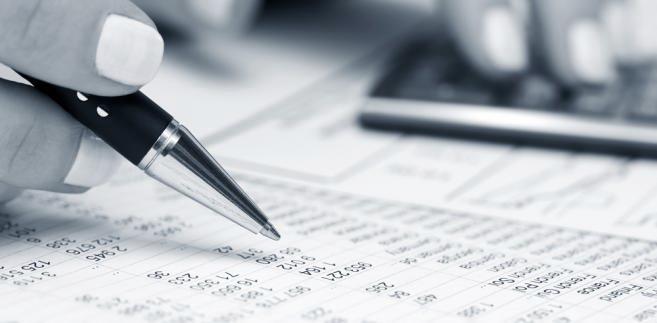 Decision Tree
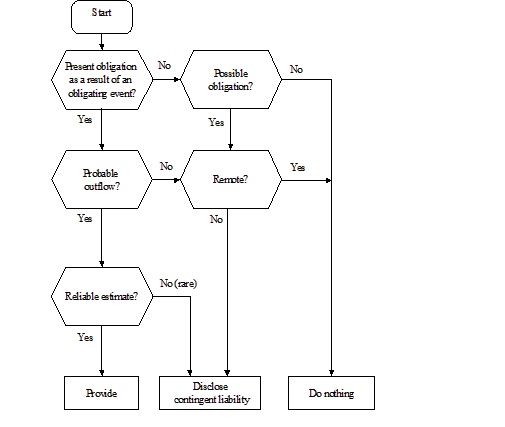 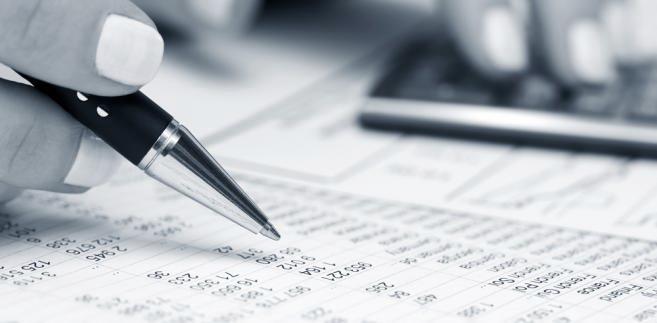 Question Style – ExampleQuestion Bank, PG 79 TASK 3.11